Using Sentence-Level LSTM Language Models for Script Inference
Karl Pichotta and Raymond J. Mooney
The University of Texas at Austin

ACL 2016, Berlin
1
Event Inference: Motivation
Suppose we want to build a Question Answering system…
2
Event Inference: Motivation
The Convention ordered the arrest of Robespierre.… Troops from the Commune, under General Coffinhal, arrived to free the prisoners and then marched against the Convention itself.  –Wikipedia
Was Robespierre arrested?
3
Event Inference: Motivation
The Convention ordered the arrest of Robespierre.… Troops from the Commune, under General Coffinhal, arrived to free the prisoners and then marched against the Convention itself.  –Wikipedia
Was Robespierre arrested?
4
Event Inference: Motivation
The Convention ordered the arrest of Robespierre.… Troops from the Commune, under General Coffinhal, arrived to free the prisoners and then marched against the Convention itself.  –Wikipedia
Was Robespierre arrested?
5
Event Inference: Motivation
The Convention ordered the arrest of Robespierre.… Troops from the Commune, under General Coffinhal, arrived to free the prisoners and then marched against the Convention itself.  –Wikipedia
Was Robespierre arrested? Very probably!
6
Event Inference: Motivation
The Convention ordered the arrest of Robespierre.… Troops from the Commune, under General Coffinhal, arrived to free the prisoners and then marched against the Convention itself.  –Wikipedia
Was Robespierre arrested? Very probably!
…But this needs to be inferred.
7
Event Inference: Motivation
Question answering requires inference of probable implicit events.
We’ll investigate such event inference systems.
8
Outline
Background & Methods
Experiments
Conclusions
9
Outline
Background & Methods
Experiments
Conclusions
10
Outline
Background & Methods
Event Sequence Learning & Inference
Sentence-Level Language Models
11
Outline
Background & Methods
Event Sequence Learning & Inference
Sentence-Level Language Models
12
Event Sequence Learning
[Schank & Abelson 1977] gave a non-statistical account of scripts (events in sequence).
[Chambers & Jurafsky (ACL 2008)] provided a statistical model of (verb, dependency) events.
A recent body of work focuses on learning statistical models of event sequences [e.g. P. & Mooney (AAAI 2016)].
Events are, for us, verbs with multiple NP arguments.
13
Event Sequence Learning
Millions
of
Documents
NLP Pipeline
   • Syntax
   • Coreference
Millions of
Event Sequences
Train a
Statistical Model
14
Event Sequence Inference
NLP Pipeline
   • Syntax
   • Coreference
Single
Event Sequence
New Test
Document
Inferred Probable
Events
Query Trained
Statistical Model
15
Event Sequence Inference
Single
Event Sequence
New Test
Document
Inferred Probable
Events
Query Trained
Statistical Model
16
Event Sequence Inference
Single
Text Sequence
New Test
Document
Inferred Probable
Events
Query Trained
Statistical Model
17
Event Sequence Inference
Single
Text Sequence
New Test
Document
Inferred Probable
Text
Query Trained
Statistical Model
18
Event Sequence Inference
Single
Text Sequence
New Test
Document
Parse Events 
from Text
Inferred Probable
Text
Query Trained
Statistical Model
19
Event Sequence Inference
Single
Text Sequence
New Test
Document
What if we use 
raw text 
as our 
event representation?
Parse Events 
from Text
Inferred Probable
Text
Query Trained
Statistical Model
20
Outline
Background & Methods
Event Sequence Learning
Sentence-Level Language Models
21
Outline
Background & Methods
Event Sequence Learning
Sentence-Level Language Models
22
Sentence-Level 
Language Models
[Kiros et al. NIPS 2015]: “Skip-Thought Vectors”
Encode whole sentences into low-dimensional vectors…
…trained to decode previous/next sentences.
23
ti+1
ti
ti-1
RNN
RNN
Sequence-Level Language Models
[word sequence 
for sentence i]
[word sequence 
for sentence i+1]
24
Sequence-Level Language Models
[Kiros et al. 2015] use sentence-embeddings for other tasks.
We use them directly for inferring text.
Central Question: How well can sentence-level language models infer events?
25
Outline
Background & Methods
Event Sequence Learning
Sentence-Level Language Models
26
Outline
Background & Methods
Experiments
Conclusions
27
Outline
Background & Methods
Experiments
Task Setup
Results
28
Systems
Two Tasks:
Inferring Events from Events 
Inferring Text from Text
29
Systems
Two Tasks:
Inferring Events from Events…and optionally expanding into text.
Inferring Text from Text…and optionally parsing into events.
30
Systems
Two Tasks:
Inferring Events from Events…and optionally expanding into text.
Inferring Text from Text…and optionally parsing into events.
How do these tasks relate to each other?
31
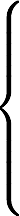 “Jim landed on the ground.”
landed(jim, on ground)
LSTM
LSTM
Event Systems
≈ [P. & Mooney (2016)]
Predict an event from a sequence of events.
jumped(jim, from plane);
opened(he, parachute)
32
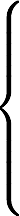 landed(jim, on ground)
“Jim landed on the ground.”
LSTM
Parser
Text Systems
≈ [Kiros et al. 2015]
Predict text from text.
“Jim jumped from the plane and 
opened his parachute.”
33
Outline
Background & Methods
Experiments
Task Setup
Results
34
Outline
Background & Methods
Experiments
Task Setup
Results
35
Experimental Setup
Train + Test on English Wikipedia.
LSTM encoder-decoders trained with batch SGD with momentum.
Parse events with Stanford CoreNLP.
Events are verbs with head noun arguments.
Evaluate on Event Prediction & Text Prediction.
36
Predicting Events: Evaluation
Narrative Cloze [Chambers & Jurafsky 2008]: Hold out an event, judge a system on inferring it.
Accuracy: “For what percentage of the documents is the top inference the gold standard answer?”
Partial credit: “What is the average percentage of the components of argmax inferences that are the same as in the gold standard?”
37
Predicting Events: Systems
Most Common: Always guess the most common event.
e1 -> e2: events to events.
t1 -> t2 -> e2: text to text to events.
38
Results: Predicting Events
39
Predicting Text: Evaluation
BLEU: Geometric mean of modified ngram precisions.
Word-level analog to Narrative Cloze.
40
Predicting Text: Systems
t1 -> t1: Copy/paste a sentence as its predicted successor.
e1 -> e2 -> t2: events to events to text.
t1 -> t2: text to text.
41
Results: Predicting Text
42
Takeaways
In LSTM encoder-decoder event prediction…
Raw text models predict events about as well as event models.
Raw text models predict tokens better than event models.
43
Example Inferences
Input: “White died two days after Curly Bill shot him.”
Gold:  “Before dying, White testified that he thought the pistol had accidentally discharged and that he did not believe that Curly Bill shot him on purpose.”
Inferred: “He was buried at <UNK> Cemetery.”
44
Example Inferences
Input: “As of October 1 , 2008 , <UNK> changed its company name to Panasonic Corporation.”
Gold:  “<UNK> products that were branded ‘National’ in Japan are currently marketed under the ‘Panasonic’ brand.”
Inferred: “The company’s name is now <UNK>.”
45
Conclusions
For inferring events in text, text is about as good a representation as events (and doesn’t require a parser!).
Relation of sentence-level LM inferences to other NLP tasks is an exciting open question.
46
Thanks!
47